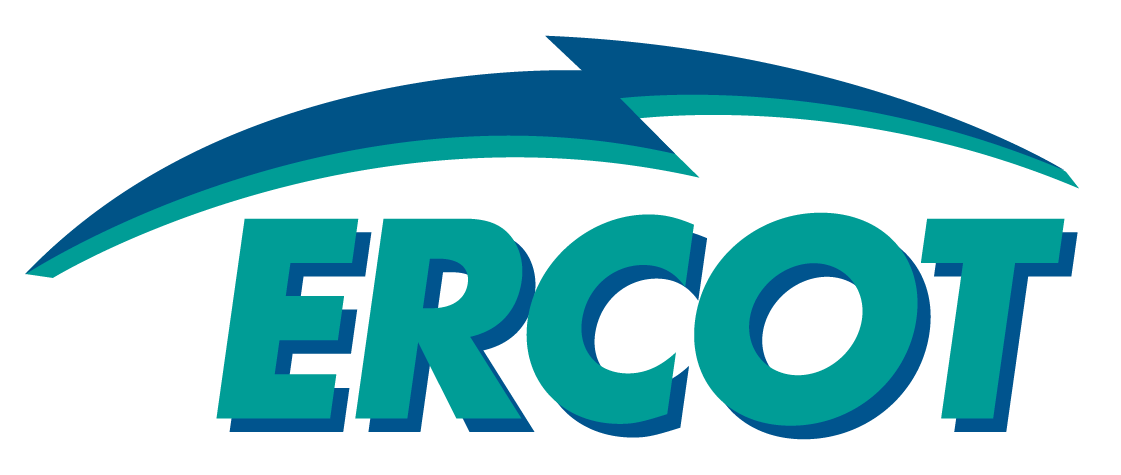 Flight Testing Update

Paul Yockey
Flight Administrator
 
Texas Set Working Group
08/19/15
Flight 0615
Flight 0615 Summary
Flight 0615 is 100% complete as of 7/8/2015
2 New CRs tested (Including 1 additional DUNS)
Existing CRs: 7 CRs tested for a Change of Service Provider, 1 CR added a new territory, and 1 CR tested for a Change of Bank
1,077 tasks were completed including connectivity

Adhoc Period Testing: 2 CRs tested for a Change of Bank (Before the end of the ad-hoc period the two CRs withdrew from the flight), and 1 CR tested connectivity with all partners due to a system change
Adhoc Period had 256 total tasks that were completed including connectivity
Adhoc Testing is 100% complete as of 7/20/2015
Texas Set Working Group
08/19/15
Flight 1015
Schedule
Flight 1015 signup begins 09/02/15
Flight 1015 signup deadline is 09/09/15 (Adhoc,10/23/15 for Current MPs Only, subject to Flight Administrator and TDSPs’ Approval)
Connectivity kick-off conference call is 09/15/15
Flight kick-off conference call is 10/02/15
Day 1 transactions begin 10/05/15
Flight 1015 concludes on 10/16/15 (Contingency/Adhoc Period until 11/25/15)
Texas Set Working Group
08/19/15
Questions?
Texas Set Working Group
08/19/15